МКДОУ  «ЛИПКОВСКИЙ  Д/С  «ЛАСТОЧКА»
Овощи
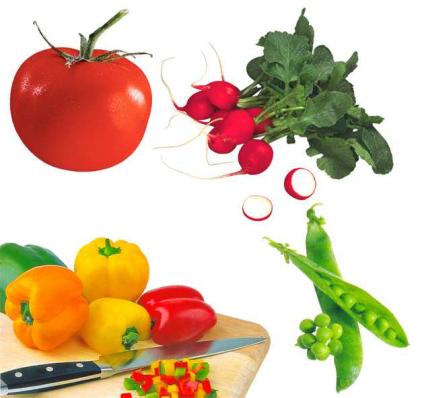 ПРЕЗЕНТАЦИЯ  ДЛЯ ДЕТЕЙ  МЛАДШЕГО  ВОЗРАСТА
ПОДГОТОВИЛА ВОСПИТАТЕЛЬ ВЫСШЕЙ КВАЛИФИКАЦИОННОЙ  КАТЕГОРИИ  МЕЩЕРЯКОВА  Е.Н.
ЦЕЛЬ:
ПОЗНАКОМИИТЬ ДЕТЕЙ С ОВОЩАМИ И ДАТЬ ОБЩЕЕ  
ПРЕДСТАВЛЕНИЕ ОБ ИХ ИСПОЛЬЗОВАНИИ В ЖИЗНИ.
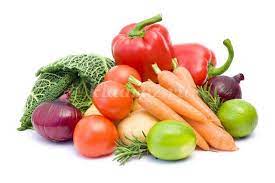 Осень
Здравствуй осень,
Здравствуй осень,
Хорошо что ты пришла,
У тебя мы осень спросим
Что в подарок принесла?
Овощи – полезные продукты
Есть у нас огород
Там морковка растёт
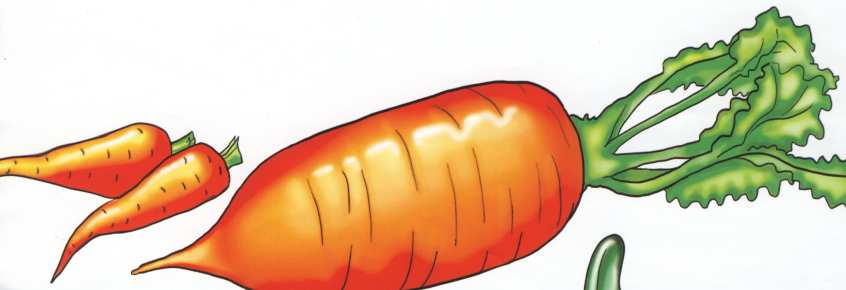 Есть у нас огород
Там капуста растёт
Вот такой ширины
Вот такой вышины
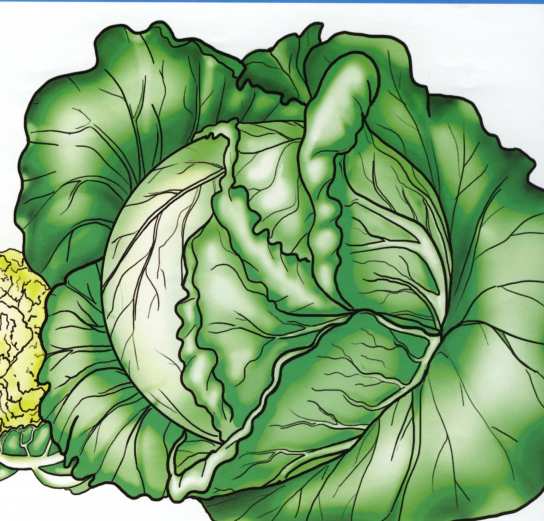 Есть у нас огород
Там картошка, лук растёт.
Ну-ка, братцы, не зевайте,
Да в корзинку полезайте.
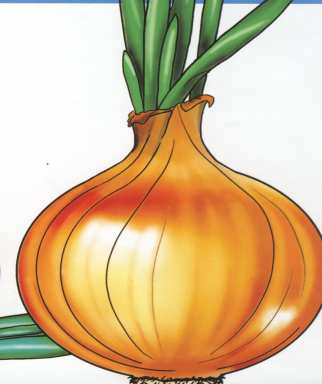 Есть у нас огород
Помидор там растёт
Вот такой ширины
Вот такой вышины.
Есть у нас грузовик
Он не мал, не велик,
Ну-ка, братец, не зевай,
Увози наш урожай.
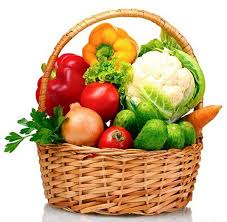 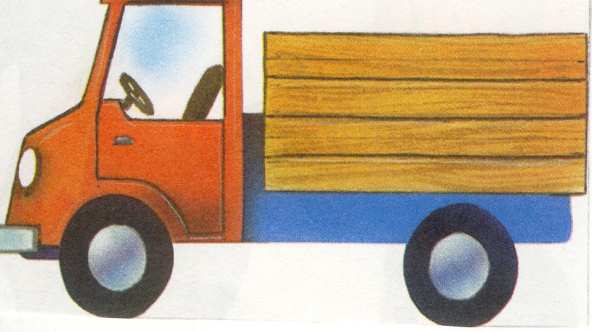 Что можно приготовить из овощей?
Суп
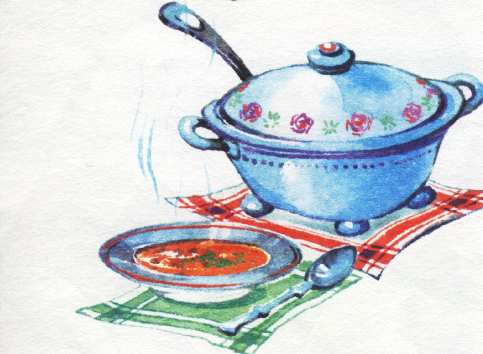 Кто варит суп?
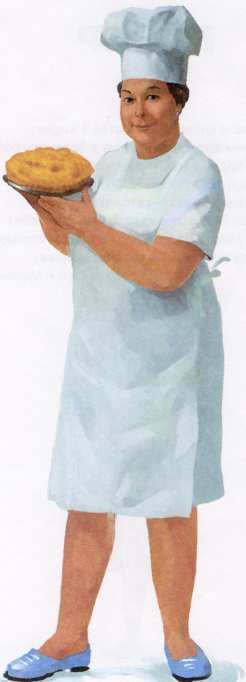 Повар
Как повар варит суп?
Чтобы сварить суп
Надо приготовить овощи:
Помыть
Почистить
Порезать
Положить в кастрюлю.
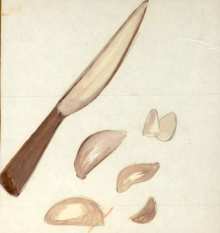 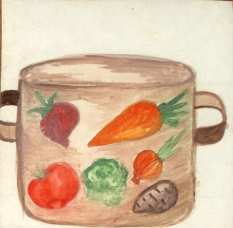 Кто ещё любит овощи?
Зайчик
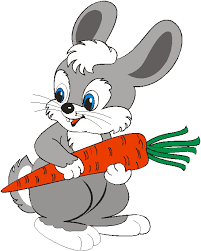 Угостим Зайку
Что любит зайчик?
Сладкую, сочную
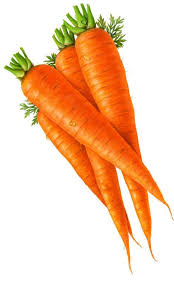 Ну-ка Зайка, поиграй-ка
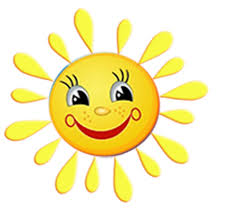 Поднялся наш огород
Всё на солнышке растёт
Лук, морковка и горох
Урожай у нас не плох
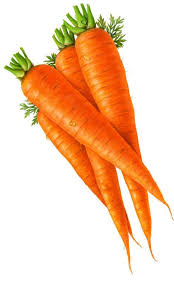 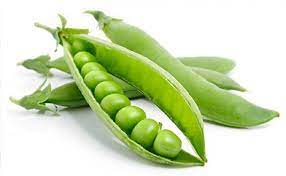 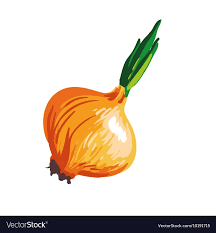 СПАСИБО ЗА ВНИМАНИЕ!
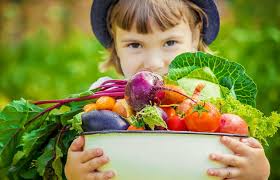